Probability Test…Are You Ready?
#1
Given a standard deck of cards, what is the probability that you will select a jack or a heart?
#2
Given two six sided number cubes, what is the probability that you will roll a sum of 5 or higher and an even number?
#3
Given a bag of marbles with 4 red, 3 blue, and 2 yellow, what is the probability that you will be holding 2 blue marbles and a red marble in your hand if you draw one marble at a time?
#4
#5
#5
What is the probability that you will select someone who is for the policy given that they are between the ages of 18 – 27?
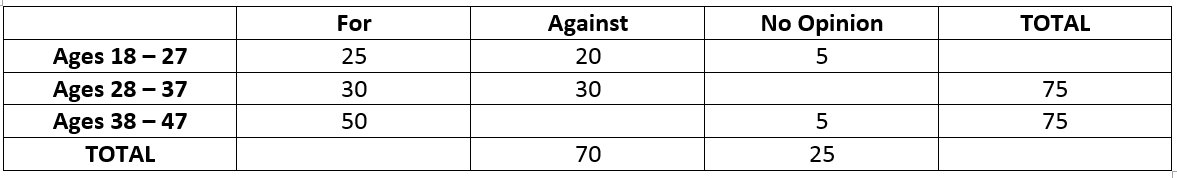 #6
Suppose you have a square inscribed inside a circle that has a radius of 10 units.  What is the probability that you will select a point that is inside the square?
#7
Assume that the probability of selecting a blonde is 0.3.  The probability of selecting a blonde athlete is 0.1.  What is the probability that you will select an athlete given that the person you have selected is blonde? 50% of the population is neither blonde nor an athlete.
#8
What is the probability that you will roll three 4’s given that you have already rolled one 4?
#9
Given the sets below, what is C’?

U = {1, 2, 3, 4, 5, 6}		A = {2, 4, 6}		C = {4, 5, 6}
#10